Úvod do tvorby webových aplikací
Terminologie a princip činnosti
www
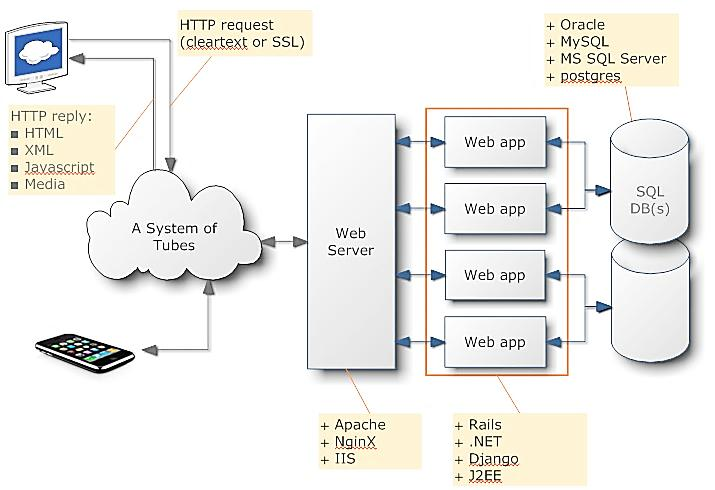 Služba sítě Internet. (World Wide Web)
Další služby Internetu?
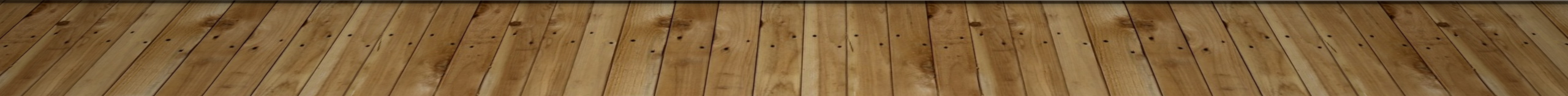 Architektura klient - server
Princip činnosti
Jirka Kosek design:
HTTP?
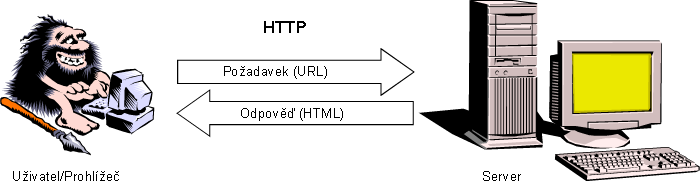 HTTP
(Hypertext Transfer Protocol) je internetový protokol určený pro komunikaci s WWW servery. 
Slouží pro přenos hypertextových dokumentů ve formátu HTML, XML, i jiných typů souborů. 
Používá obvykle port TCP/80.
HTTPS – port 443.
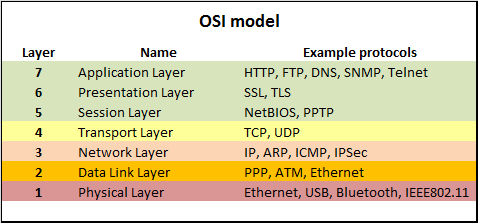 HTTP -základní Typy požadavků
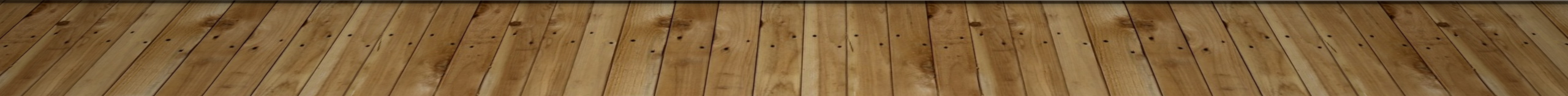 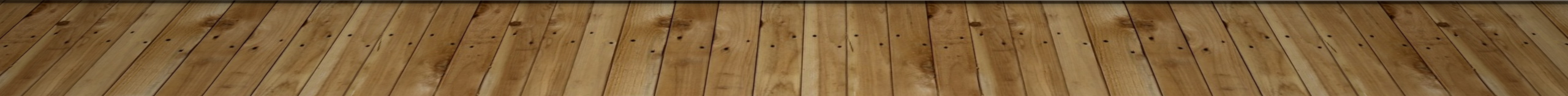 Rozdíl
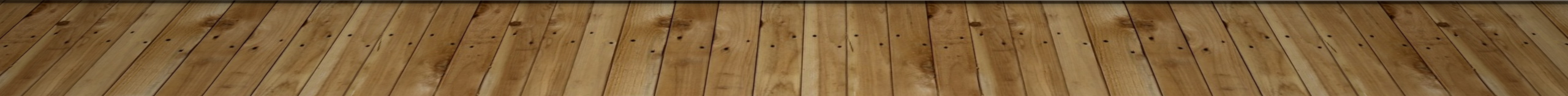 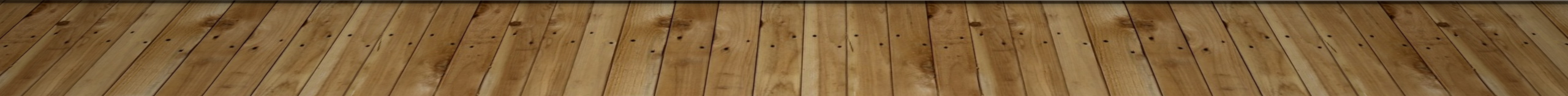 HTTPS – podpora šifrování SSL nebo TLS
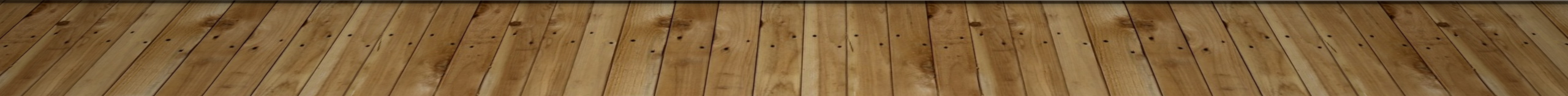 URL
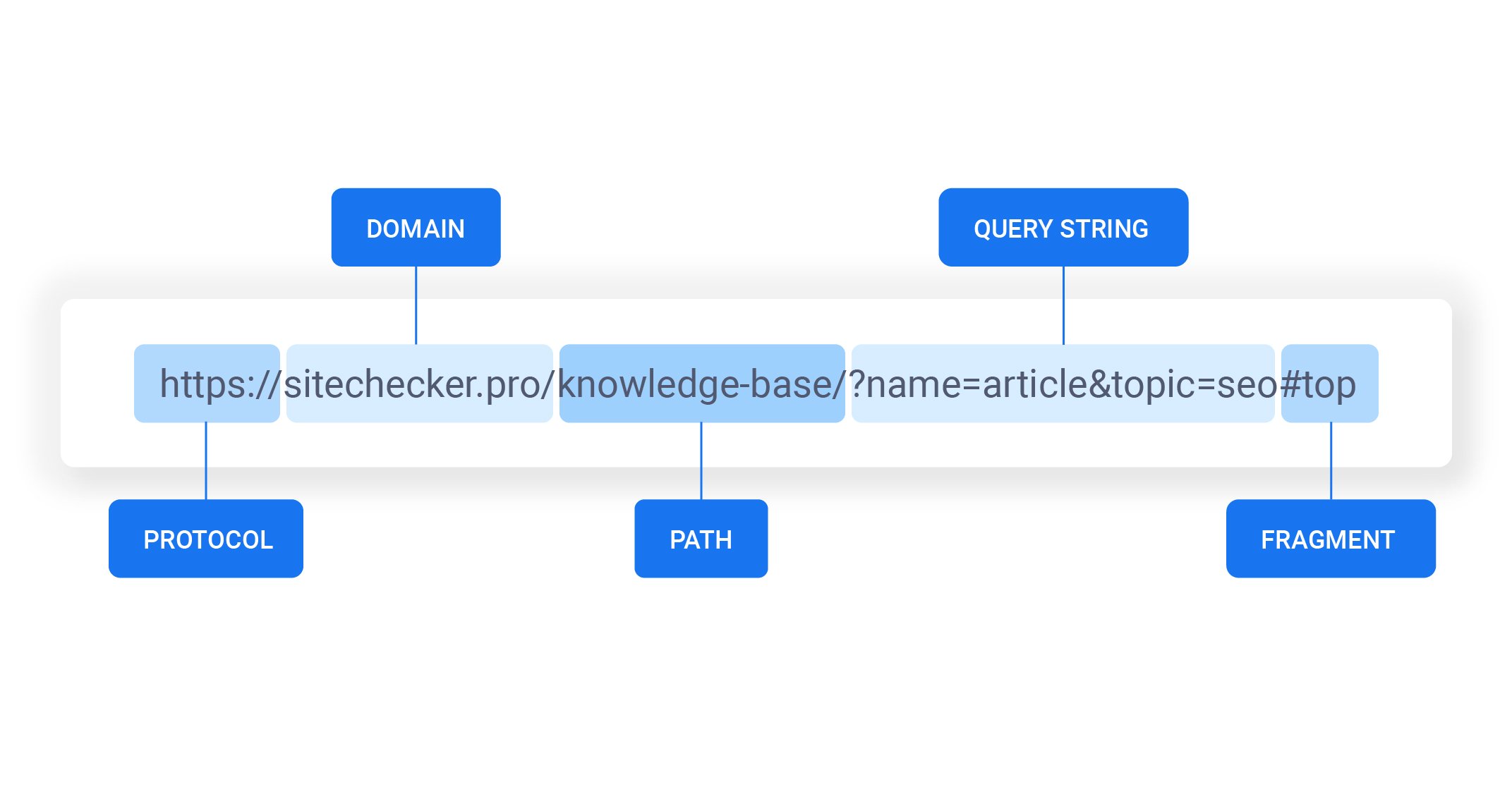 URL, celým názvem Uniform Resource Locator je řetězec znaků s definovanou strukturou, který slouží k přesné specifikaci umístění zdrojů informací (ve smyslu dokument nebo služba) na Internetu.
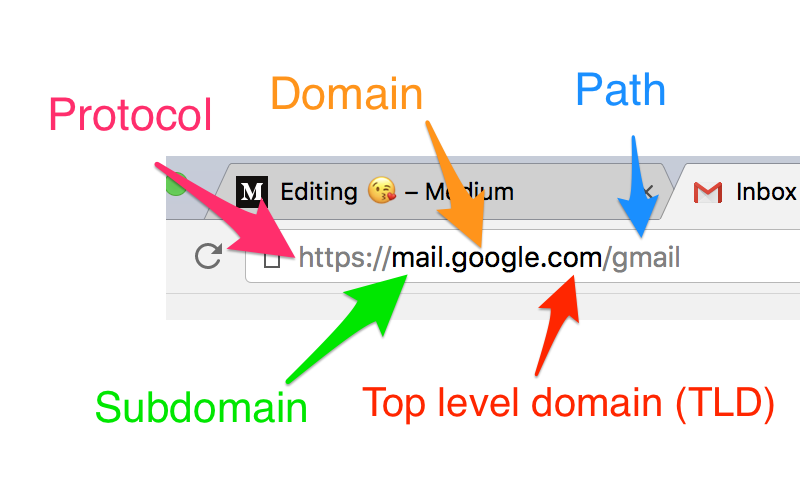 Statické a dynamické weby
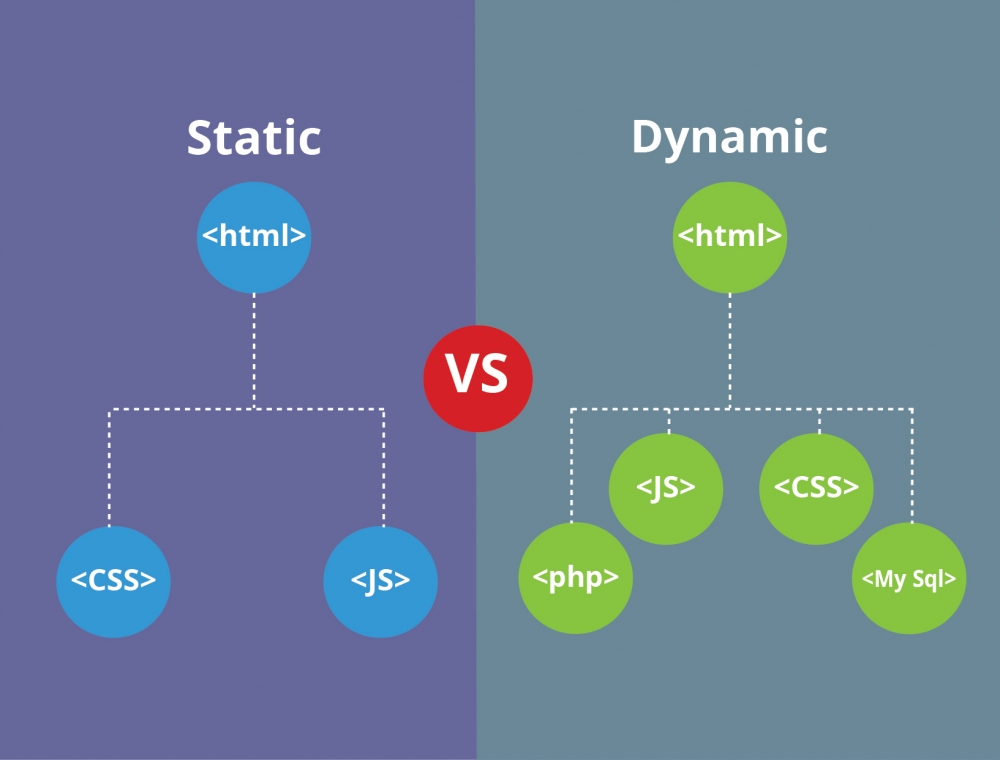 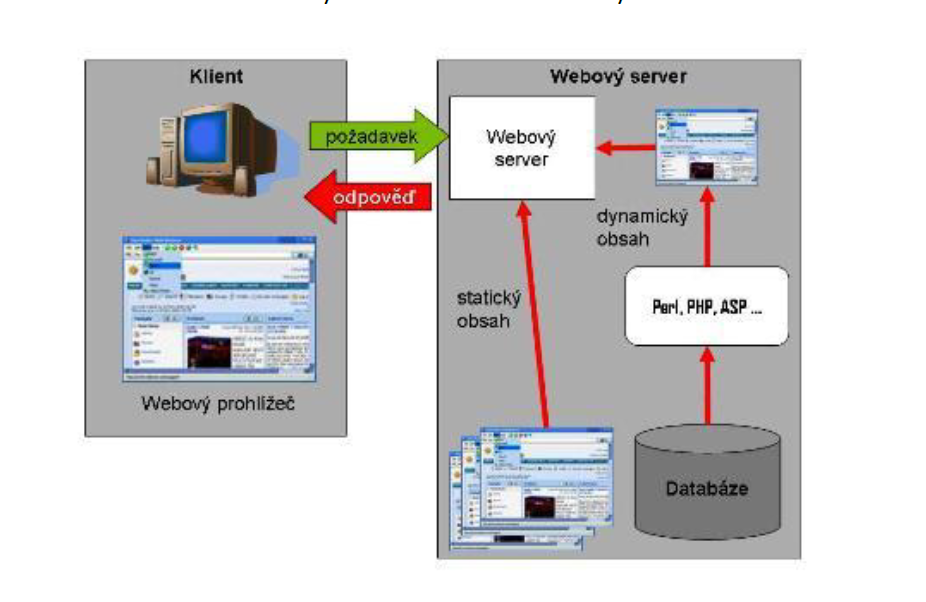 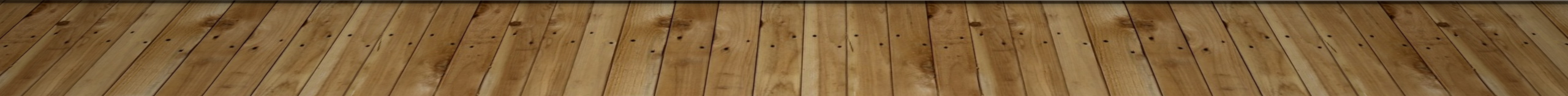 Internetové prohlížeče
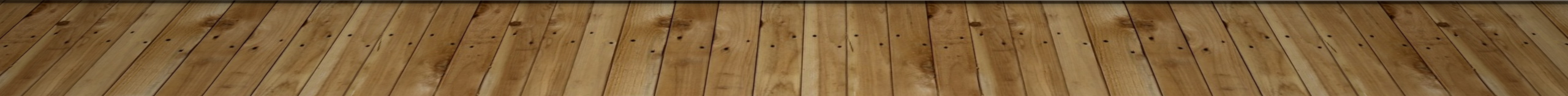 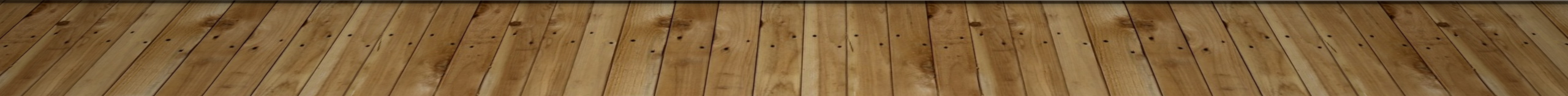 Standardy – W3C
World Wide Web Consorcium.
World Wide Web Consortium je mezinárodní konsorcium, jehož členové společně s veřejností vyvíjejí webové standardy pro World Wide Web. Cílem konsorcia je „Rozvíjet World Wide Web do jeho plného potenciálu vývojem protokolů a směrnic, které zajistí dlouhodobý růst Webu“
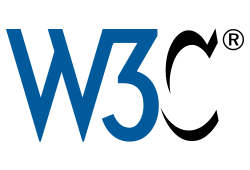 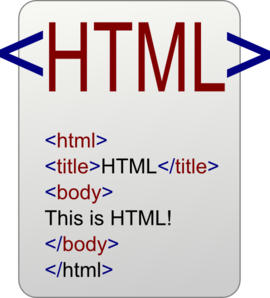 HTML - STANDARD
HyperText Markup Language je značkovací jazyk používaný pro tvorbu HTML dokumentů, které jsou propojeny hypertextovými odkazy. 
HTML je základní jazyk pro vytváření www stránek a aplikací, který umožňuje publikaci dokumentů na Internetu.
HTML značky (tzv. tagy) dávají částem HTML dokumentu strukturální a obsahovou logiku.
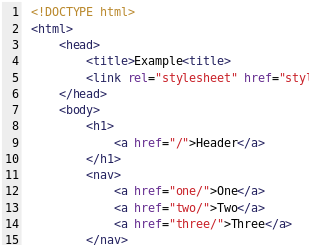 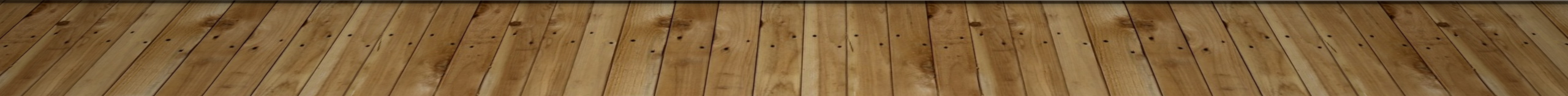 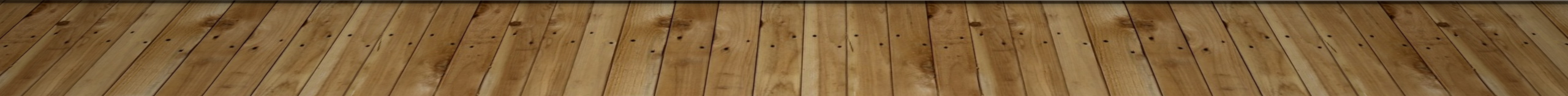 CSS - STANDARD
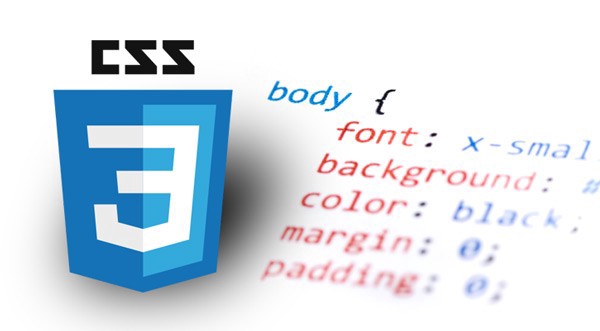 Kaskádové styly (v anglickém originále Cascading Style Sheets se zkratkou CSS) je jazyk pro popis způsobu zobrazení elementů na stránkách napsaných v jazycích HTML, XHTML nebo XML. 
CSS umožňuje formátovat vzhled jednotlivých elementů HTML dokumentu.
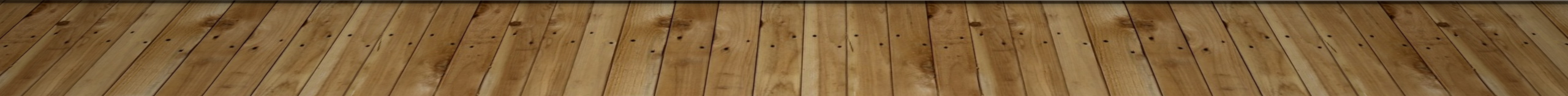 Technologie interpretované prohlížeči
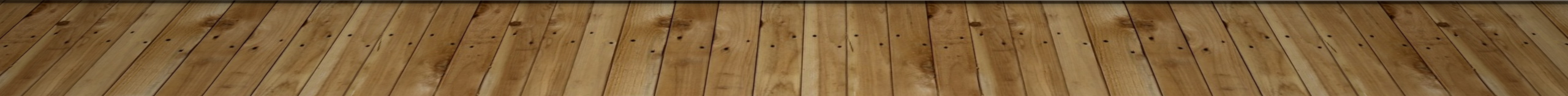 Programování webových aplikací
Klientské programovací jazyky:
JavaScript 
Serverové programovací jazyky:
PHP
ASP.NET (C# nebo Visual Basic)
Java
Python
Ruby on Rails
Perl
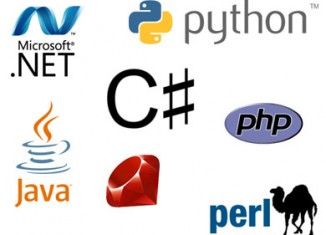 Javascript
JavaScript je multiplatformní, objektově orientovaný, událostmi řízený skriptovací jazyk.
Jeho syntaxe patří do rodiny jazyků C/C++/Java.
Jeho interpretaci ovládá internetový prohlížeč.
Ve své základní podobě je stavebním kamenem pro knihovny a frameworky, které jej rozšiřují. Např.:
jQuery
AngularJS
React
Vue.js 
Další…
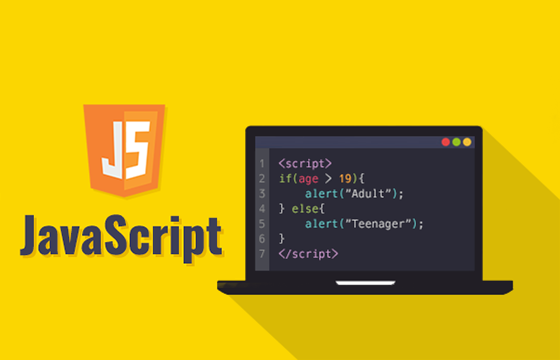 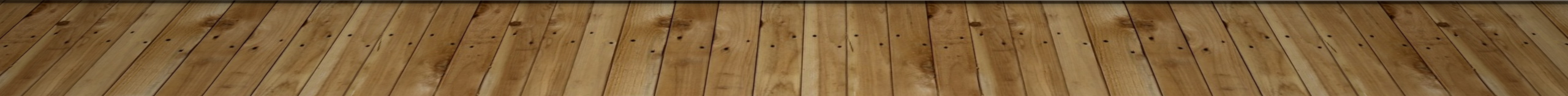 Frontend frameworkY
Sady nástrojů pro tvorbu webu a webových aplikací. 
Obsahují návrhářské šablony založené na HTML a CSS, sloužící pro úpravu typografie, formulářů, tlačítek, navigace a dalších komponent rozhraní, stejně jako další volitelná rozšíření JavaScriptu!
Responsivita!!!

Nejrozšířenějším dnes je Bootstrap.
Pozor toto již není standard, ale toolkit (nadstavba standardů – HTML, CSS a Js)
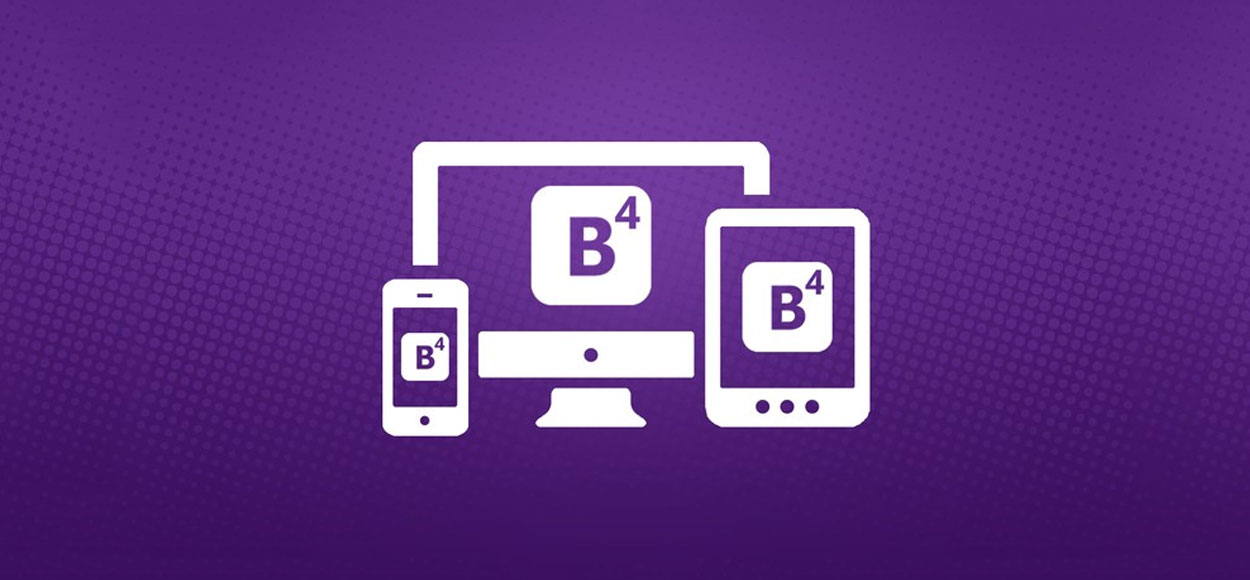 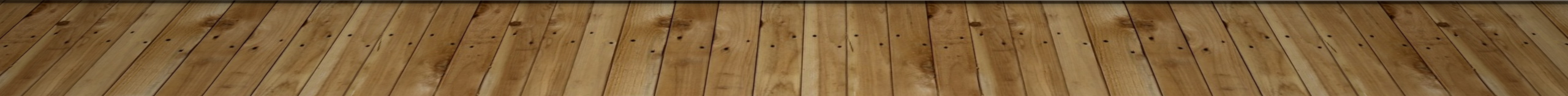 Životní cyklus vývoje webové aplikace
Je složen z fází:
Plánování
Sběr a analýza požadavků
Návrh (včetně návrhu databáze)
Vytvoření prototypu
Implementace
Testování
Provozní údržba
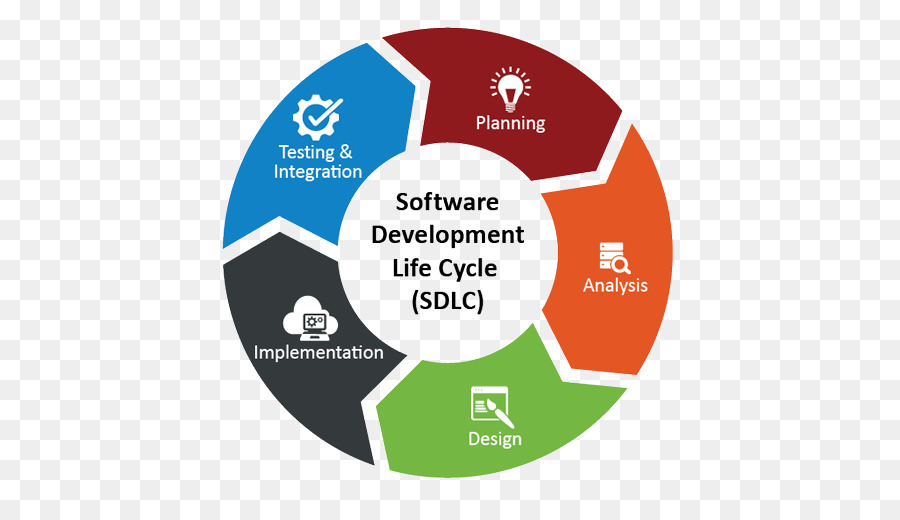 To be continued
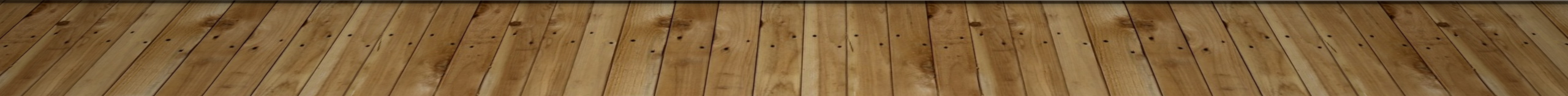 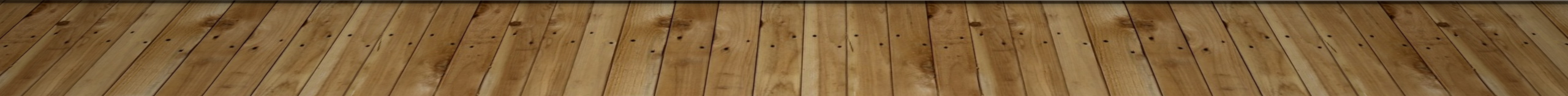